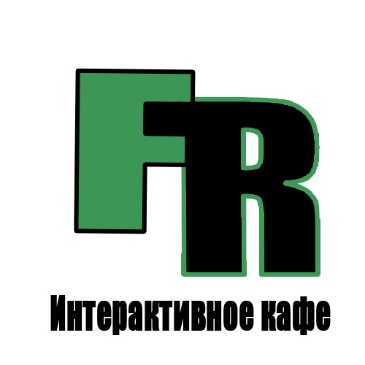 Команда «Two as One»
Интерактивное кафе «FastReac»
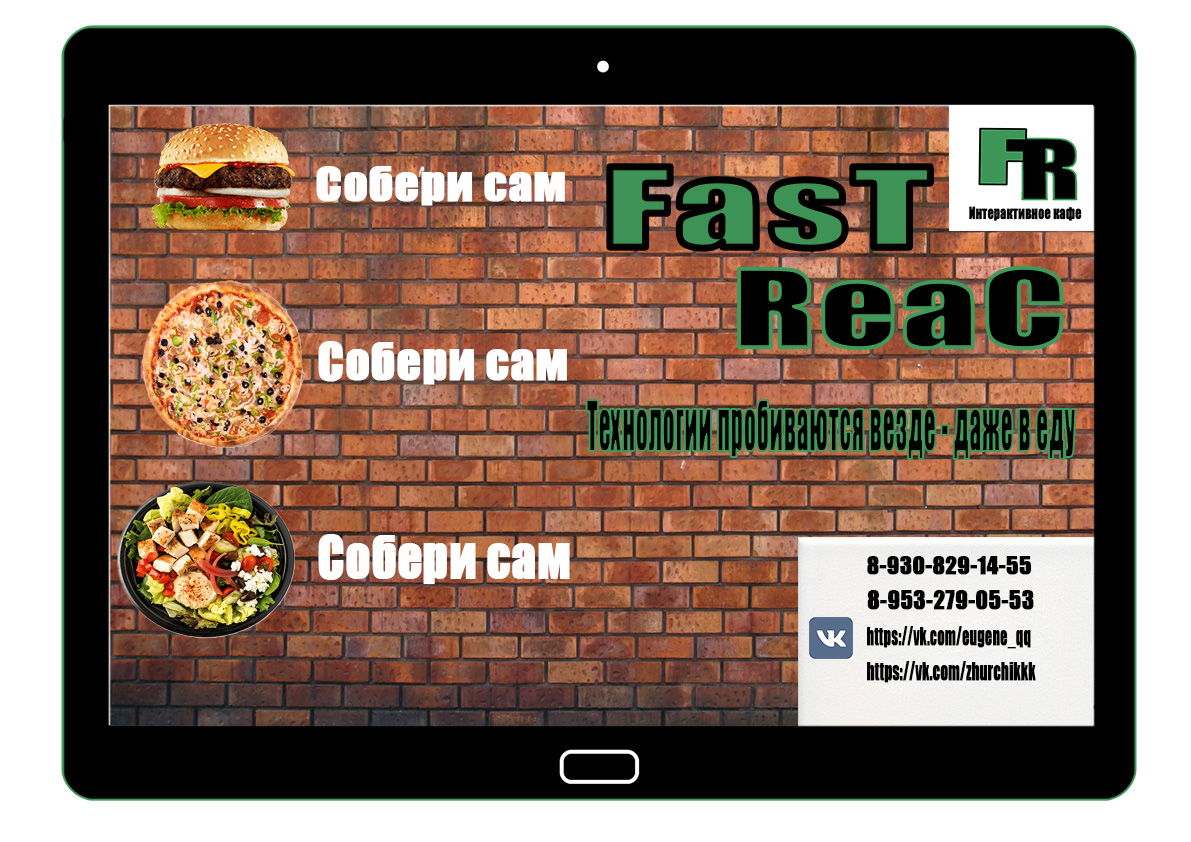 Журавков Егор
Гаврилова Дарья
Технико-экономическое обоснование проекта
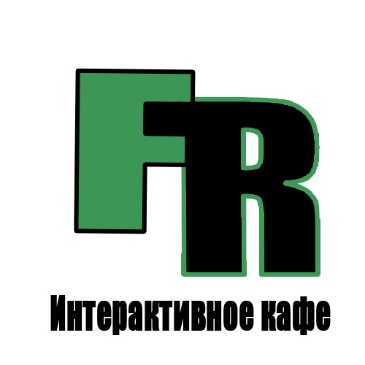 ОРГАНИЗАЦИОННО-ПРАВОВАЯ ФОРМА  - ООО
ОТКРЫТИЕ ЮРИДИЧЕСКОГО ЛИЦА
ФОРМА СОБСТВЕННОСТИ -ЧАСТНАЯ
уставный капитал 10000 руб.
открытие расчетного счета ПАО «Сбербанк России» тариф «Оптима+» 3800 руб. 
государственная пошлина за регистрацию -  4000 руб. 
печать юридического лица 1000 руб.
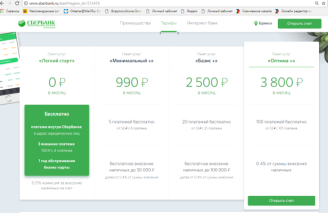 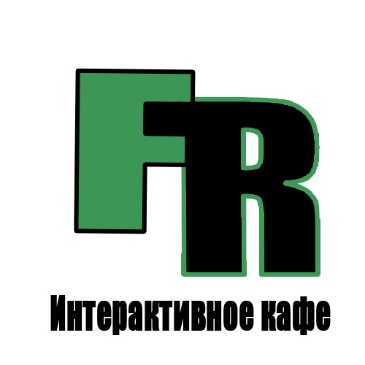 Используемые ресурсы
ФИНАНСОВЫЕ
ТРУДОВЫЕ
ИНФОРМАЦИОННЫЕ
ПОДБОР ВЫСОКОКВАЛИФИ-ЦИРОВАННОГО ПЕРСОНАЛА В КОЛИЧЕСТВЕ 12 ЧЕЛ. + 2 УЧРЕДИТЕЛЯ
-ПОКУПКА ЛИЦЕНЗИРОВАННОГО ПРОГРАММНОГО ОБЕСПЕЧЕНИЯ ( E-MENU, 1С, R-KEEPER;
- ВЫСОКОТЕХНОЛОГИЧЕСКОЕ ОБОРУДОВАНИЕ;
- АУТСОРСИНГ – РАЗРАБОТКА ВЕБ-САЙТА И ФИРМЕННОГО СТИЛЯ;
- АУТСОРСИНГ В БУХГАЛТЕРИИ:
ИНФРМАЦИОННОЕ, ЮРИДИ-ЧЕСКОЕ И БУХГАЛТЕРСКОЕ СОПРОВОЖДЕНИЕ.
СОБСТВЕННЫЕ
ЗАЁМНЫЕ
- 1700 ТЫС. РУБ ПОД 11% ГОДОВЫХ. ПЛАНИРУЕМ ВЕРНУТЬ ДЕКАБРЬ 2023 ГОДА
260 ТЫС. РУБ – ПЛАНИРУЕМ ВЕРНУТЬ ИЗ ЧИСТОЙ ПРИБЫЛИ В АПРЕЛЕ 2022 ГОДА
[Speaker Notes: R_keeper - программное обеспечение и программно-аппаратные комплексы, предназначенные преимущественно для комплексной автоматизации ресторанов
1C – УПРАВЛЕНИЕ ТОРГОВЛЕЙ - это программа, предназначенная для ведения учета на предприятиях оптовой и дистрибьюторской торговли
Электронное меню eMenu - это современная интерактивная электронная система, которая позволяет гостям быстро и легко изучить меню заведения и сделать заказ без участия официанта.
Аутсо́рсинг — передача организацией, на основании договора, определённых видов или функций производственной предпринимательской деятельности другой компании, действующей в нужной области.]
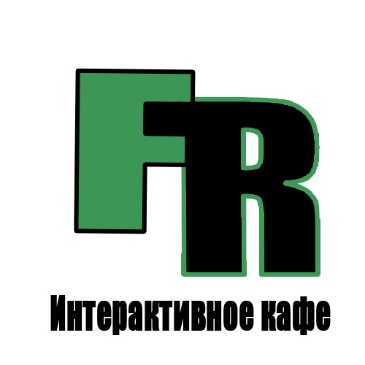 Используемые ресурсы
МАТЕРИАЛЬНЫЕ
КОММЕРЧЕСКИЕ РАСХОДЫ
ОБОРУДОВАНИЕ
ЗАТРАТЫ НА РЕМОНТ И ГАЛОДИЗАЙН
СТОЛОВАЯ УТВАРЬ
ПЕРВИЧНОЕ ПОПОЛНЕНИЕ ТОВАРНЫХ  ЗАПАСОВ
ФОНД ОПЛАТЫ ТРУДА (ФОТ)
БРЕНДИРОВАНИЕ
МЕБЕЛЬ И ПРЕДМЕТЫ ИНТЕРЬЕРА
РЕКЛАМНАЯ КОМПАНИЯ
[Speaker Notes: Далее на слайдах по всем материальным ресурсам пойдут таблицы.

Первичное пополнение товарных запасов – это закупка продуктов, про нее скажете на 14 слайде (в заметках под слайдом написано что)]
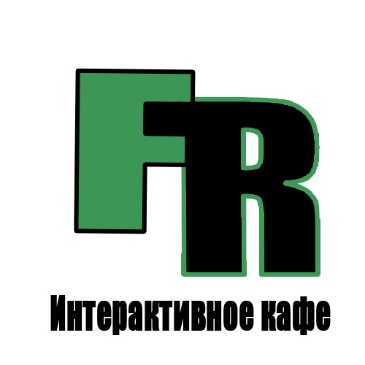 Штатное расписание и фонд оплаты труда кафе «FastReac», руб./мес
В организационной структуре кафе финансово-бухгалтерская и юридическая служба отсутствует, так как мы воспользовались программой «Моя бухгалтерия Аутсорсинг» от ПАО «Сбербанк»
[Speaker Notes: ФОТ – фонд оплаты труда]
Расчет стоимости столовой утвари интерактивного кафе «FastReac», руб.
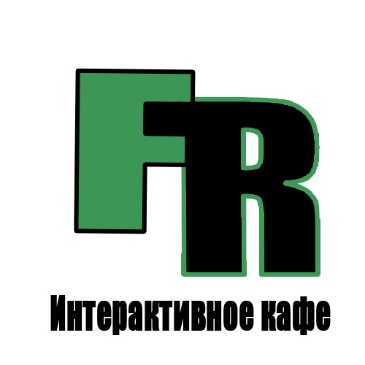 [Speaker Notes: 80 шт. * 350 руб. = 28000 руб.;  350 руб. : 5 шт. = 70 руб./ шт. и т.д. (на тот случай, если будут вопросы)]
Стоимость оборудования кафе «FastReac», руб.
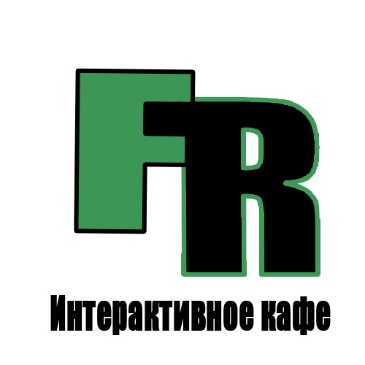 Расчет стоимости мебели для кафе «FastReac», руб.
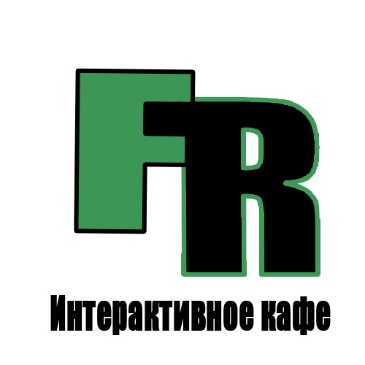 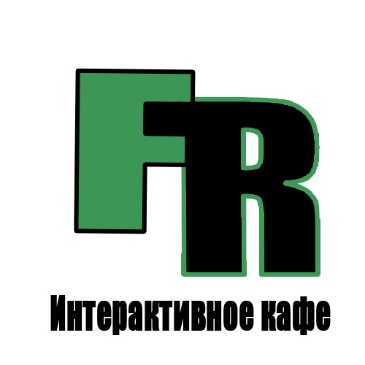 Затраты на ремонт и галодизайн кафе «FastReac»,руб.
Затраты на рекламную компанию перед открытием, руб.
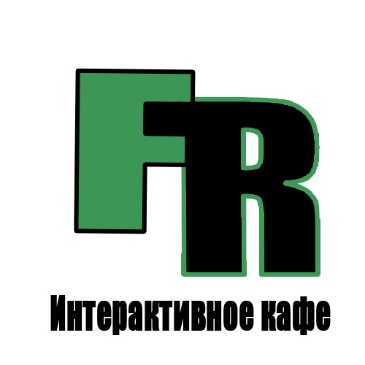 [Speaker Notes: Создание сайта самостоятельно,  т.к. владею информационными технологиями]
Затраты на брендирование, руб.
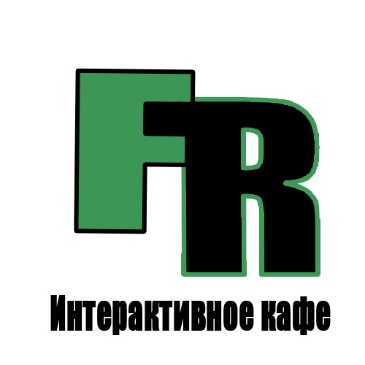 Коммерческие расходы кафе «FastReac» в месяц:
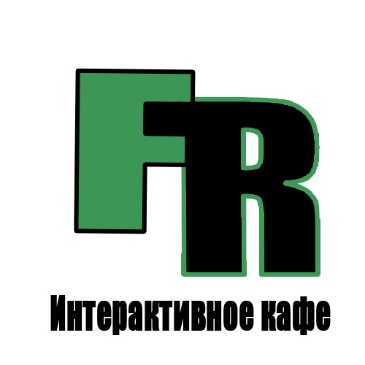 «Арендная плата» - 45000 руб./мес., начиная с апреля 01.04.2021г.  
«Коммунальные платежи» - 10000 руб./мес. с 01.05.2021г.
«Телефония и Интернет» - 2000 руб./мес. с 01.05.2021г.
«Канцтовары» - 2000 руб./мес. с 01.05.2021г.
«Хоз. инвентарь»  - 1000 руб./мес. с 01.05.2021г.
«Электроэнергия непосредственного назначения» - 2000 руб./мес. с 01.05.2021г.
 «Затраты на обслуживание и ремонт технологического оборудования» - 5000 руб./мес. с 01.05.2121г.
«Пультовая охрана (с выездом на объект)» - 3000 руб./мес. с 01.05.2021г.
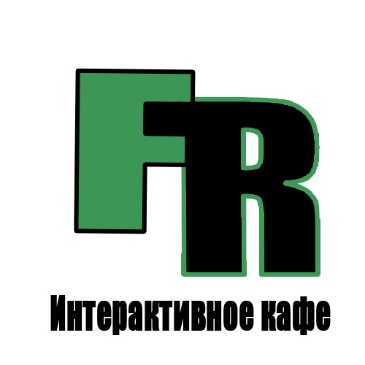 Бюджет инвестиций (единовременный), руб.
[Speaker Notes: Это сводная таблица по всем единовременным затратам.]
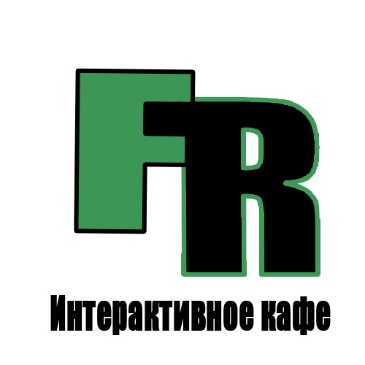 Бюджет инвестиций (ежемесячный), руб.
[Speaker Notes: Сводная таблица по ежемесячным затратам.
Сказать, что сюда не включены налоги на юридических лиц, которые будут рассчитаны с помощью аутсортинговой системы, но уплата начнется, когда будет функционировать кафе (при этом сразу переходите на следующий слайд)]
Налоговые и другие обязательства
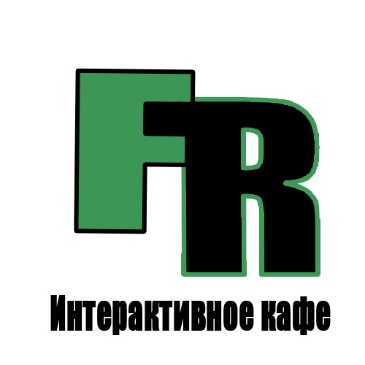 Обычная система (традиционная) налогообложения юридических лиц
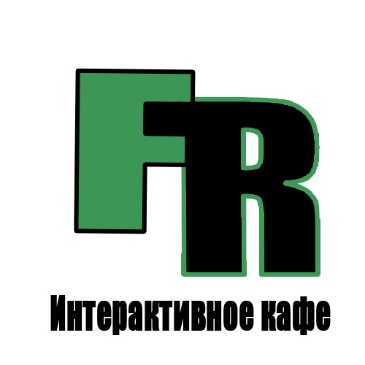 Затраты
Бюджет инвестиций 

единовременный 1 513 300 руб. + ежемесячный 345 078 руб.
= 1 858 378 руб.
[Speaker Notes: Итого на момент открытия сумма затрат составляет 1 858 378 руб. 
Всего располагаем финансами 1 960 000 руб. Остальные средства 101 622 руб. пойдут на первоначальную закупку продуктов и уплату по кредиту  60 101,86 руб. (при этом сразу переходите на следующий слайд).]
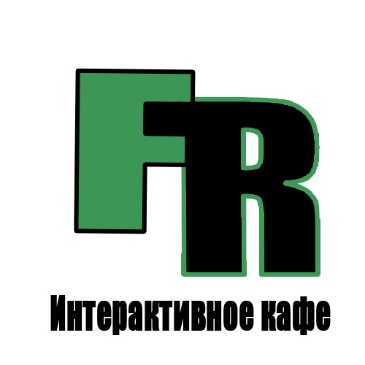 По результатам приведенных расчетов в бизнес-плане для открытия интерактивного кафе «FastReac» с системой электронного меню нам необходимо 1960000 руб., из них: 260000 руб. собственные сбережения и 1700000 руб. привлеченные средства. Кредит предполагается взять в ПАО «Сбербанк России» на сумму 1700000 руб. на 33 месяца под 11% (http://www.sberbank.ru/ru/s_m_business/credits/short/biznes-proekt). График платежей производится равными частями - равный 60101,86 руб. начиная с апреля 2021г (http://www.kreditnyi-calculator.ru/credit/sberbank/). Выплата по кредиту заканчивается в декабре 2023г. 
Срок окупаемости проекта достигается  в марте 2022г и составляет 9 месяцев.
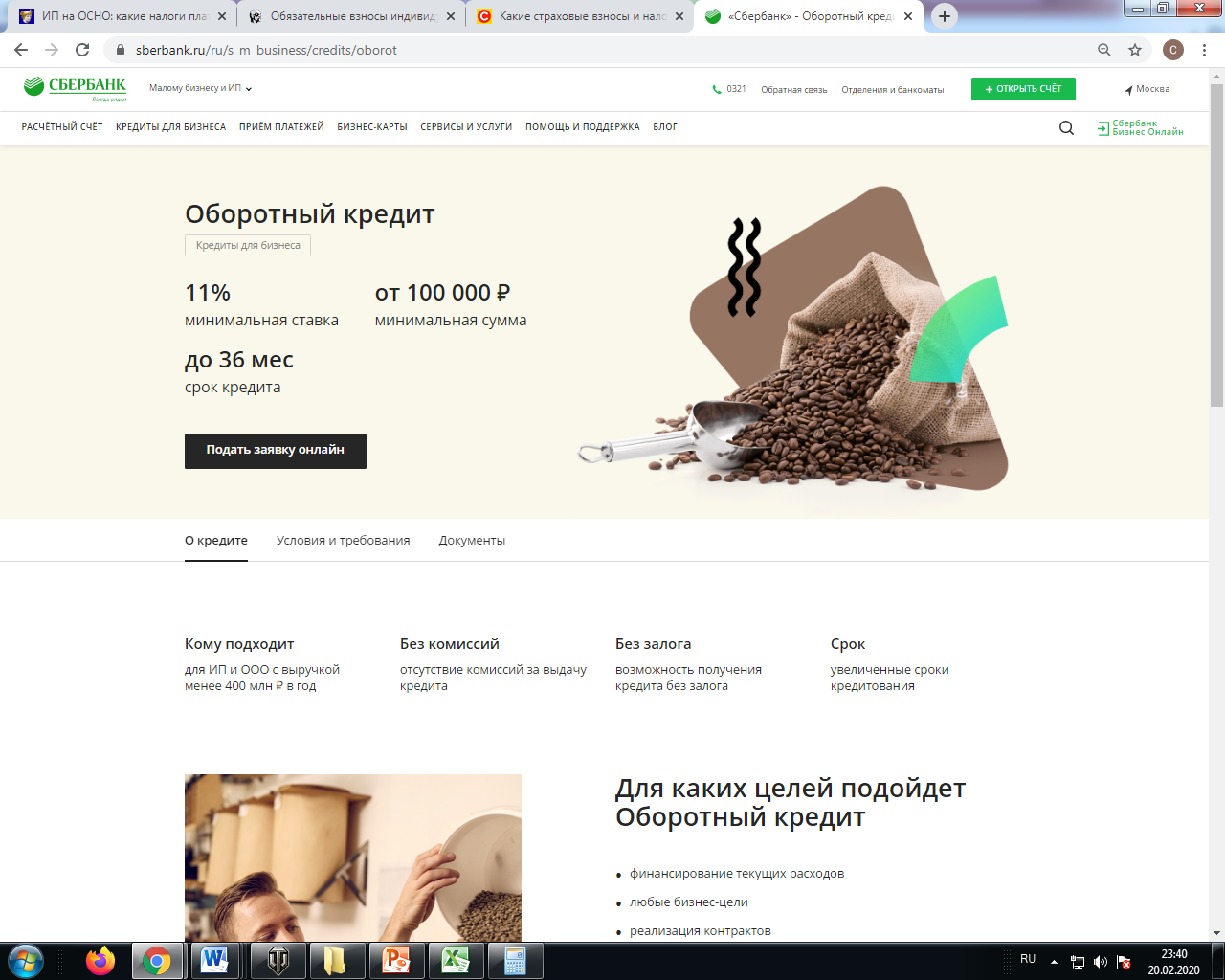 [Speaker Notes: Говорить: «По результатам приведенных расчетов в бизнес-плане для открытия интерактивного кафе «FastReac» с системой электронного меню 
МЫ СЧИТАЕМ, что нам необходимо …]
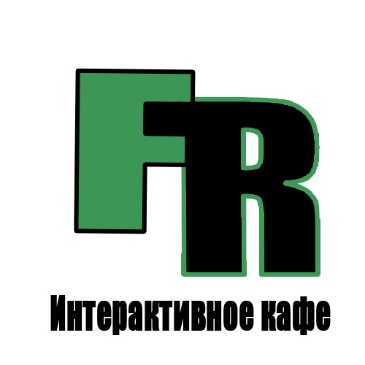 Расчет выручки и планируемого усредненного количества посетителей кафе «FastReac» с учетом сезонности продаж
[Speaker Notes: Этот слайд обязательно должен быть!!!
Основная задача кафе - достичь стабильного ежемесячного уровня продаж с оборачиваемость места равной 1 (единице). Расчет планируемой выручки кафе мы будем вести по среднему чеку – 700 руб.средняя численность человек в день * 700 руб. *кол. дней в мес., например, май 2021 г.: 30 чел.* 700 руб.=21 000 руб. (выручка за день) *31 день =651 000 руб. (выручка за месяц) (за январь брала 29 дней, за вычетом 1 и 2 января)
P.S. У нас по опросу большинство за средний чек 500 руб. Если вдруг будут спрашивать, почему расчет на 700 руб. с чел., можно сказать, что были и те, кто готов платить и 1000 руб., поэтому вывели средний показатель – 700 руб.]
Спасибо за внимание!